Best Practice IT Governance
TATA KELOLA SIK
Syefira Salsabila
Prodi RMIK & MIK
Pengantar
Struktur, proses dan mekanisme relasional tata kelola TI di Perusahaan
Hal yang perlu diperhatikan
Mengadopsi pendekatan enterprise yang lebih luas
Komitmen TOP Level Management
Model Tata Kelola dan Pengendalian yang disepakati bersama
Rasa percaya dibutuhkan untuk mendapatkan fungsi TI sepenuhnya (internal/external)
Sistem pengukuran yang akan menjamin tujuan selalu dipantau
Fokus pada biaya
Bagaimana Cara Implementasi Tata kelola TI
Critical Factor ITG
Penetapan tujuan yang jelas
Komitmen dari senior management
Perubahan manajemen bisnis
Fokus, jalankan dan perkuat
Target dan harapan yang terukur
Jangan berlebihan dalam memanfaatkan IT Engineer
Evolusi bukan revolusi
Beberapa Best Practices Guideline untuk Tata Kelola TI
ITIL (The Infrastructure Library)
ISO/IEC 17799
COSO (Committee of Sponsoring Organization of the Treadway Commission)
COBIT (Control Objectives for Information and Related Technology)
Val IT
ITIL Framework
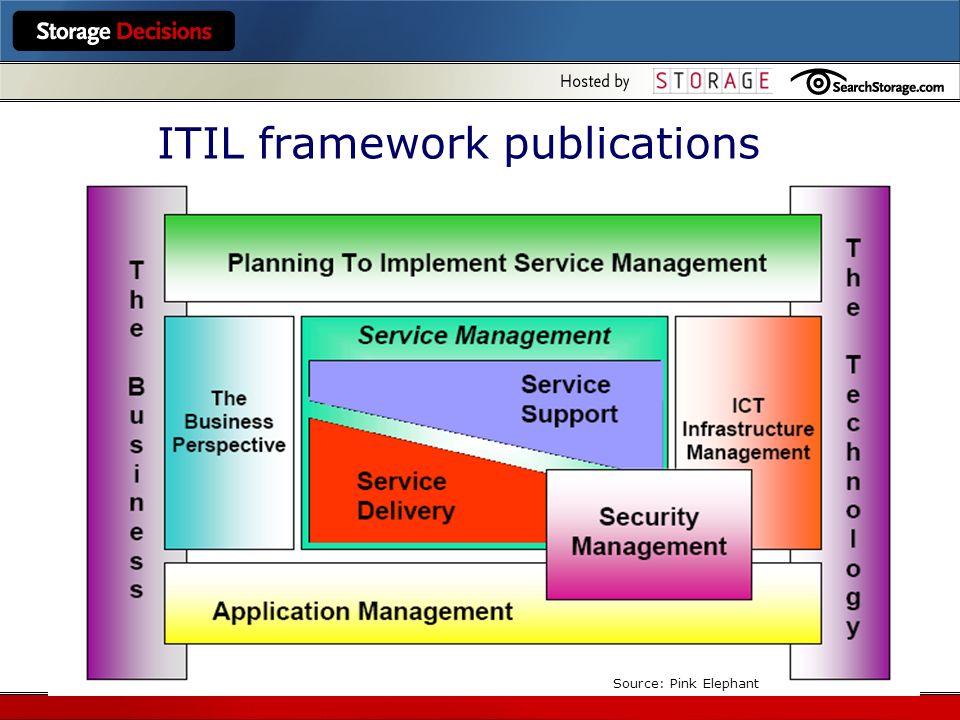 ITIL dikembangkan oleh The Office of Government Commerce (OGC) suatu badan dibawah pemerintah Inggris, dengan bekerja sama dengan The IT Service Management Forum (itSMF) dan British
Standard Institute (BSI)
ITIL merupakan suatu framework pengelolaan layanan TI (IT Service
Management – ITSM) yang sudah diadopsi sebagai standar industri pengembangan industri perangkat lunak di dunia.
ITSM memfokuskan diri pada 3 (tiga) tujuan utama, yaitu:
1. Menyelaraskan layanan TI dengan kebutuhan sekarang dan akan datang dari bisnis dan pelanggannya.
2. Memperbaiki kualitas layanan-layanan TI.
3. Mengurangi biaya jangka panjang dari pengelolaan layanan-layanan tersebut

Standar ITIL berfokus kepada pelayanan customer, dan sama sekali tidak menyertakan proses penyelarasan strategi perusahaan terhadap strategi TI yang dikembangkan.
ISO/IEC 17799
2. ISO/IEC 17799 
ISO/IEC 17799 dikembangkan oleh The International Organization for Standardization (ISO) dan
The International Electrotechnical Commission (IEC) ISO/IEC 17799 bertujuan memperkuat 3 (tiga) element dasar  keamanan informasi, yaitu:
1. Confidentiality – memastikan bahwa informasi hanya dapat diakses oleh yang berhak.
2. Integrity – menjaga akurasi dan selesainya informasi dan metode pemrosesan.
3.	Availability – memastikan bahwa user yang terotorisasi mendapatkan akses kepada informasi dan aset yang terhubung dengannya ketika memerlukannya
COSO (Committee of Sponsoring Organization of the Treadway Commission)
3. COSO 
COSO merupakan kependekan dari Committee of Sponsoring Organization of the Treadway Commission, sebuah organisasi di Amerika yang berdedikasi dalam meningkatkan kualitas pelaporan finansial mencakup etika bisnis, kontrol internal dan corporate governance
COSO framework terdiri dari 3 dimensi yaitu:
3. 1. Komponen kontrol COSO
COSO mengidentifikasi 5 komponen kontrol yang diintegrasikan dan dijalankan dalam semua unit bisnis, dan akan membantu mencapai sasaran kontrol internal:
a. Monitoring.
b. Information and communications.
c. Control activities.
d. Risk assessment.
e. Control environment.
COBIT (Control Objectives for Information and Related Technology)
4. Control Objectives for Information and related
	Technology (COBIT)
	COBIT Framework dikembangkan oleh IT Governance Institute, sebuah organisasi yang melakukan studi tentang model pengelolaan TI yang berbasis di Amerika Serikat
     COBIT Framework terdiri atas 4 domain utama:
1. Planning & Organisation.
2. Acquisition & Implementation.
3. Delivery & Support.
4. Monitoring.
1. Planning & Organisation.
  	Domain ini menitikberatkan pada proses perencanaan dan penyelarasan strategi TI dengan strategi perusahaan.
2. Acquisition & Implementation.
	Domain ini menitikberatkan pada proses pemilihan, pengadaaan dan penerapan teknologi informasi yang digunakan.
3. Delivery & Support.
	Domain ini menitikberatkan pada proses pelayanan TI dan dukungan teknisnya.
4. Monitoring.
	Domain ini menitikberatkan pada proses pengawasan pengelolaan TI pada organisasi.
COBIT mempunyai model kematangan (maturity models), untuk mengontrol proses-proses TI dengan menggunakan metode penilaian (scoring) sehingga suatu organisasi dapat menilai proses-proses TI yang dimilikinya dari skala non-existent sampai dengan optimised (dari 0 sampai 5).
COBIT juga mempunyai ukuran-ukuran lainnya sebagai berikut:
1. Critical Success Factors (CSF) – mendefinisian
2. Key Goal Indicators (KGI) – mendefinisikan
3. Key Performance Indicators (KPI) – mendefinisikan
Critical Success Factors (CSF) –
 	mendefinisian hal-hal atau kegiatan penting yang dapat digunakan manajemen untuk dapat mengontrol proses-proses TI di organisasinya.
3. Key Performance Indicators (KPI) – 
   	mendefinisikan ukuran-ukuran untuk menentukan kinerja proses-proses TI dilakukan untuk mewujudkan tujuan yang telah ditentukan. KPI biasanya berupa indikator kapabilitas, pelaksanaan, dan kemampuan sumber daya TI.
2. Key Goal Indicators (KGI) – 
	Mendefinisikan ukuran-ukuran yang akan memberikan gambaran kepada manajemen apakah proses-proses TI yang ada telah memenuhi kebutuhan proses bisnis yang ada. KGI biasanya berbentuk kriteria informasi:
a. Ketersediaan informasi yang diperlukan dalam mendukung   	kebutuhan bisnis.
b. Tidak adanya resiko integritas dan kerahasiaandata.
c. Efisiensi biaya dari proses dan operasi yangdilakukan.
d. Konfirmasi reliabilitas, efektifitas, dan compliance.
Val IT
Val IT terhitung merupakan frameworkbaru yang dikembangkan oleh ITGI. 
•Fokus utamanya adalah letak tanggungjawab bisnis dalam menciptakan nilai dari TI. 
•Val IT merupakan pendukung COBIT, sehingga memiliki struktur dan templateyang sama dengan yang ada pada COBIT.
•Val IT tidak membicarakan mengenai IT projects, tetapi proyek bisnis yang memanfaatkan TI secara besar.
•Prinsip Val IT
1.IT-enabled Investment
•Dikelola sebagai portofolio investasi
•Terdiri dari ruang lingkup dari aktivitas yang diperlukan untuk mencapai business value
•Dikelola melalui siklus ekonomi
2.Value-delivery practices
•Mengenali bahwa ada perbedaan kategori dari investasi yang akan dievaluasi dan di kelola secara berbeda
•Melibatkan seluruh stakeholder dan memberikan akuntabilitas yang layak untuk pengantaran kemampuan dan mengetahui keuntungan bisnis
•Selalu dipantau, dievaluasi dan ditingkatkan